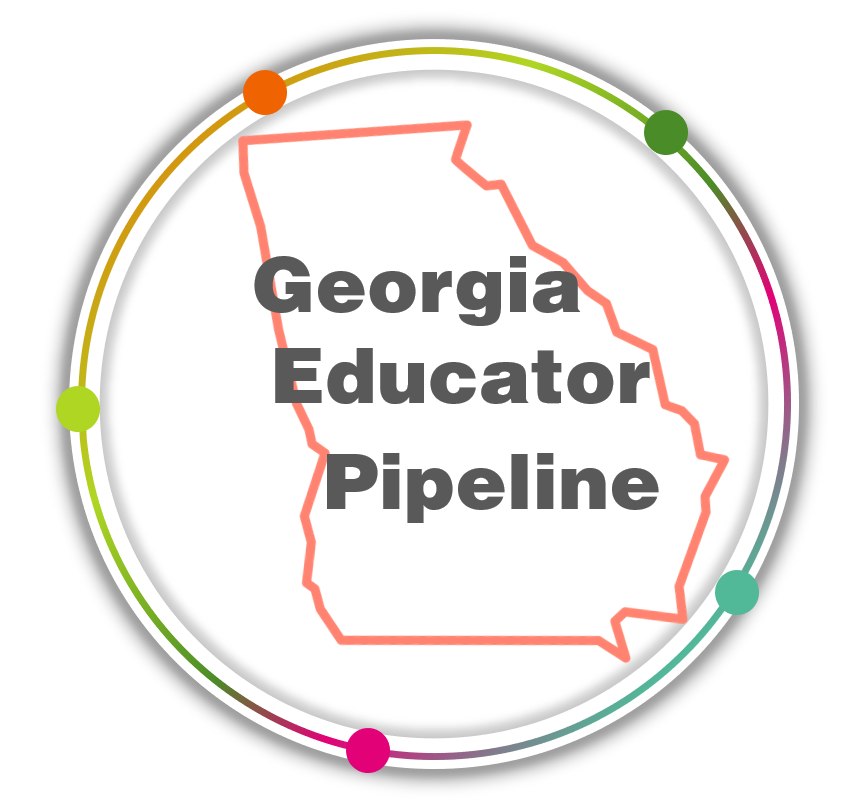 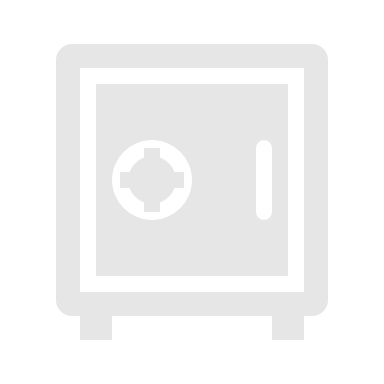 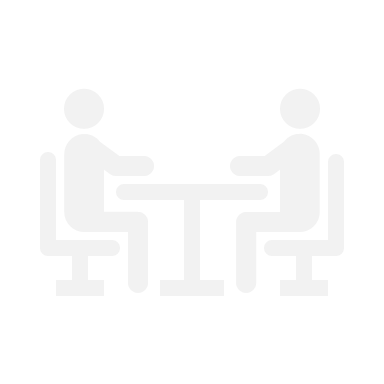 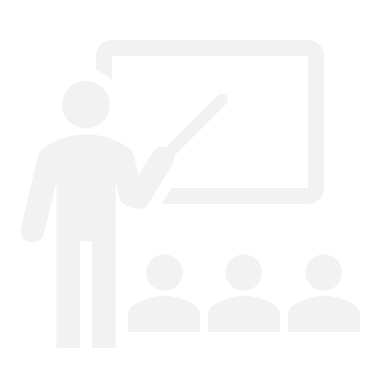 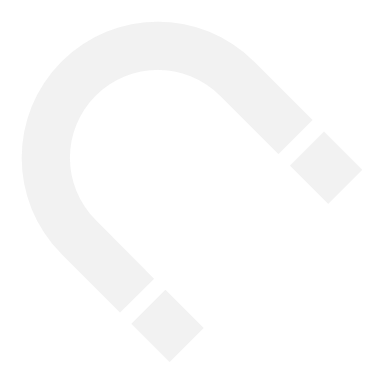 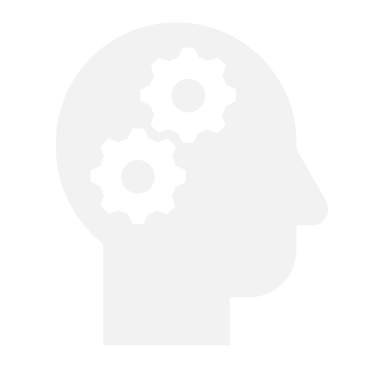 RETAIN
DEVELOP
ATTRACT
PREPARE
SUPPORT
[Speaker Notes: Good morning/afternoon…on behalf of the GaDOE TLSD Team, we would like to welcome you to the RESA Educator Pipeline Work Session. We’re going to take a moment to familiarize you with the TEAMS icons (chat, mute button, etc.). Feel free to utilize the chat to ask in questions or respond as needed. We will have one of our team members to monitor the chat for any questions or concerns throughout the presentation. 


Note: Slide 1-27 should be completed in 40 minutes.
Five Minutes Break
Slide 28-42: 70
Five Minute Break
Slide 43- End: 30 minutes]
There are currently about 119,944  teachers and 7,098 school leaders in Georgia public schools
[Speaker Notes: When thinking about attracting teachers to the profession as seen on the last slide, keep in mind how few the numbers are of students that are finishing the pathways. In 2021 in the state of Georgia there are currently about 119,944 teachers and 7,098 school leaders in our public schools. As student enrollment increases so does the demand for effective teachers and leaders. How could we leverage the CTAE courses to help get students think about entering the education profession?]
Predictors and Impacts of Teacher Turnover
Source: Carver-Thomas & Darling-Hammond, 2017; Podolsky, Kini, Bishop, & Darling-Hammond, 2016
Reasons Induction Teacher Leave
The most frequently cited reason new teachers gave for leaving teaching was dissatisfaction with a variety of school and working conditions, including: 

Salaries
Classroom resources
Student behavior
Accountability
Development opportunities
Input into key decisions
School leadership


Source: Ingersoll, Merrill, & Stuckey, 2014
The Role of Working Condition
Teachers’ satisfaction with working conditions are a predictor of retention
Several workplace conditions associated with teacher turnover include: 
School culture
Experiences with professional development
Shared decision-making
Time for professional collaboration and planning
The Solution
Developing a comprehensive educator talent management framework that encompasses the entire educator career continuum
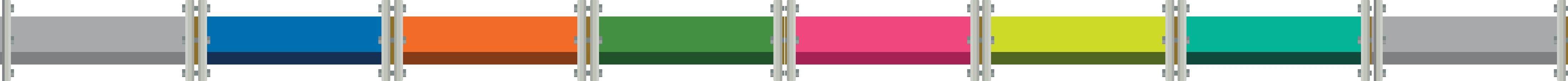 Retain
Support
Develop
Attract
Prepare
Demographics
General Structure
[Speaker Notes: During this work session, we will focus on three main objectives. (Presenter: allow time for the participant’s to read the slides and summaries key elements. Example we look forward to collaborating with you, discussing new ideas, and support your plan development on how to  attract prepare, and retain effective educators.  )]
Educator Pipeline Review Process
[Speaker Notes: Now that you know the data protocol  that we will follow. This slide details the review process stages that will be used to support action for pipeline improvement.  To complete the all stages, it will take more than the 2 ½ hours you are with us. 
we will only address the first four stages: 
Understanding the why
Analyze Data 
Identify Root Causes and 
Research Strategies 


Let’s now start our discuss on the first stage : Understanding the Why

NOTE: Utilize the Action Plan portion of your participants guide to capture you notes.]
Group Practice
[Speaker Notes: Let’s get ready to look at your RESA area data. On the next few slides, we will discuss some protocol structures as you review the information.]
How effectively are we attracting people to the education field?
[Speaker Notes: In order for us to fully address the pipeline issues, we must thoroughly look through the lens of these talent development areas:

Attract the right talent into the profession to meet our students’ needs.
Prepare future teachers and school leaders to meet our students’ needs.
Develop, support, and retain educators in the field to ensure that they can continue to meet our students’ needs.

These talent development areas will be addressed throughout the work session.]
Stage 1: Understanding Why
[Speaker Notes: Read slide and allow 3 minutes for discussion. In your participants guide on pg. 6, there is a note section for stage 1, Understanding your WHY.]
Stage 2: Analyze Data
[Speaker Notes: Please take 12 minutes to review by yourself, then the rest for team discuss observations. Time-Keeper please keep our time.  If more time is needs, please provide it.  

Next, your team will have 30 minutes to discuss, analyze, and note observations.  Recorder, please record notes in the participant’s guide on pg. 7. Remember to focus on the facts.  


45 minutes at max]
Who are we attracting to the field? LEA with the Teaching As Profession (TAP) and Early Childhood Education (ECE) Courses 2020-2021
[Speaker Notes: In order to have a clear picture of the educator pipeline we must start at the beginning. Who are we attracting to the field? 

We first should start by looking in our classrooms at students that may be interested in teaching. This slide shows the percentage of LEAs  with TAPS and ECE CTAE courses. 

The data clearly shows a low percentage of LEAs offering the education pathway courses. Please note that the percentage of students taking the pathway decrease after the initial course. As you look at your RESA data you should be asking and answering the following questions: Out of the total number of districts in your RESA, how many LEAs have Teaching as a Profession courses scheduled? If it is a low number, why do you think this is happening? How can we change the outlook for these courses? 

Note: 
GaDOE, TCSG expanded high school Career Pathways eligible for college credit, signing articulation agreements for Construction, Early Childhood Education. CTAE state they will be working on the ECE pathway credit next.]
Stage 3: Identify Root Causes
What are barriers?
Barriers are obstacles that may prevent us from reaching the objective. It can represent a lack of something or restrictions; limited resources, etc.
[Speaker Notes: Using the inferencing dialog process what can we identify as root causes.  


Your team will be given 10 minutes  for individual reflections and 25 minutes to discuss and notes fact statements about the data in the participant’s guide on page 8.]
Stage 3 Research Strategies: Start with determining what is already being done.
Promising Practices Repository
What are some Promising Practices that are happening in your RESA to address the pipeline?
Form: Promising Practices Repository
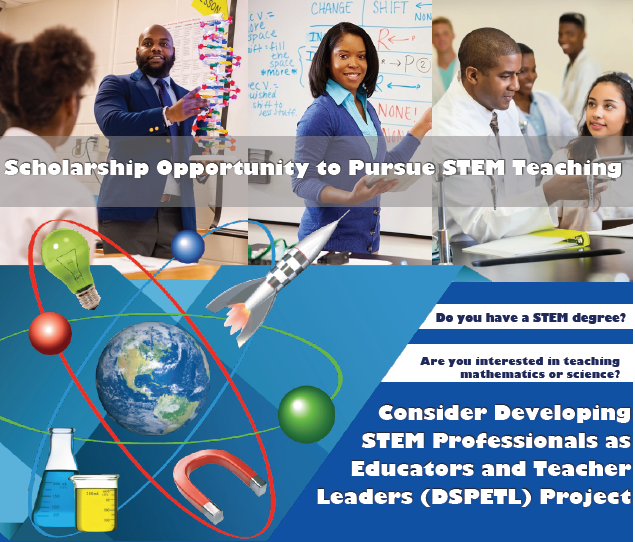 Georgia State University/Fulton County Schools/Rockdale County Public Schools
[Speaker Notes: The TLSD Division is planning to create a promising practice repository of the educator pipeline efforts our state. We feel this information will be one way to we could showcase your area and provide examples to others. 

In order to build a repository, we will need help from you. In your participants guide, there is a hyperlink to note the promising practices in  your areas based on the talent development area. See page 11 of the participants guide for additional information regarding the promising practices repository. 

(Presenter: Show hyperlink and explain one example to RESA)

Which Pipeline will the information address? Teacher or Leader
What stage of the pipeline does this information address? Attract, Prepare, Develop, Support, Retain
Explain the Promising Practice: Short answer such as  Developing STEM Professionals as Educators and Teacher Leaders Project at Georgia State University.
Who is the Leading Stake holder Agency?(LEA, RESA, EPP, DOE, Etc.):  Georgia State University, Fulton County Schools, Rockdale County Public Schools.
Evidence of Success:  Increase of STEM teachers in the districts.
Contact information: Name, Phone number, email where an interested district implementing something similar can get more information.]
Create a Plan and Measure Effectiveness
TLSD Updates: Georgia’s Educator Pipeline Needs
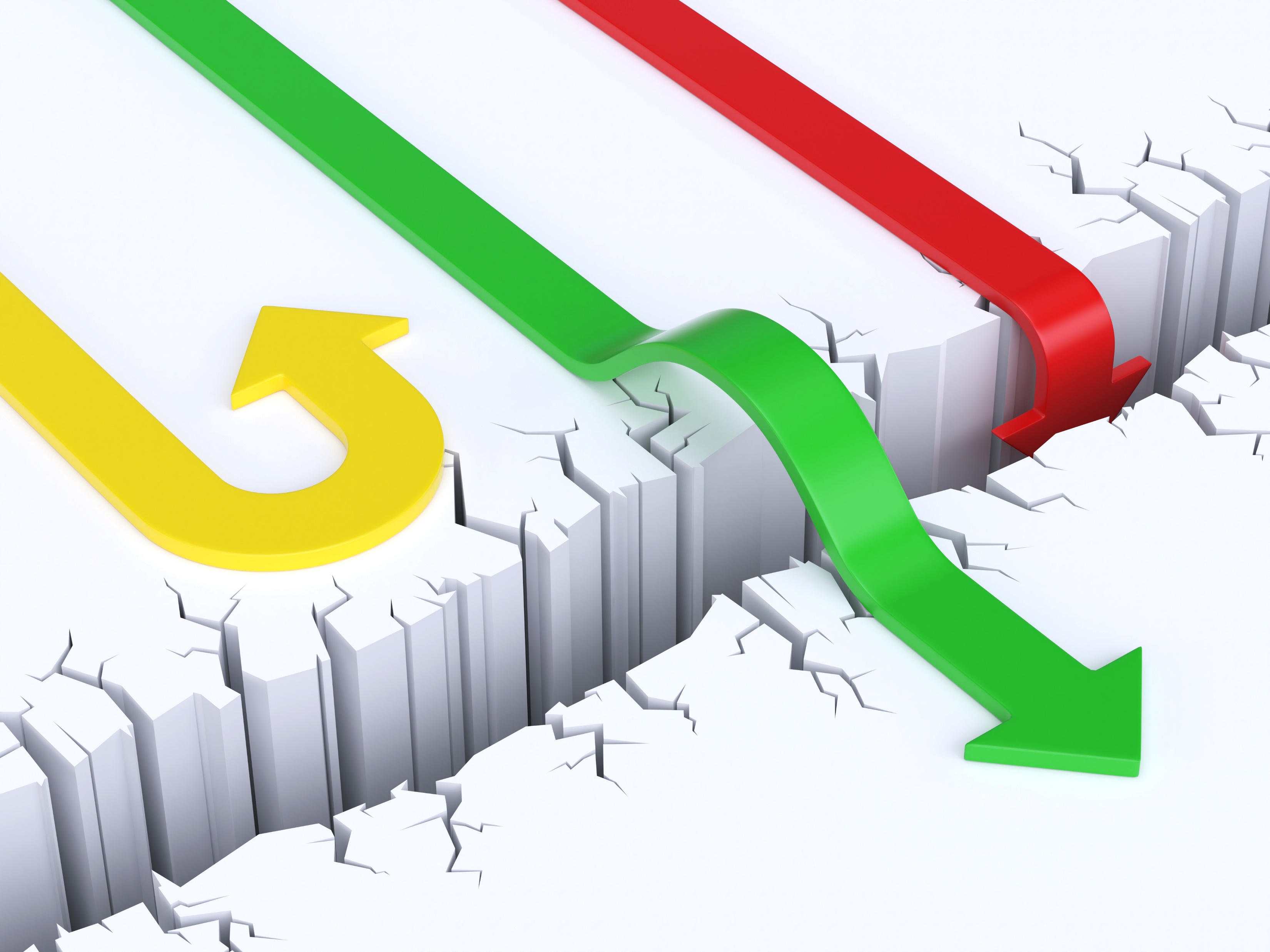 [Speaker Notes: We’re now complete with showing you the state data. Before going into your RESA data, it is important for you all to know the efforts being made by the GaDOE to address educator pipeline needs.]
Educator Shortage Supports State Innovations
TLSD and CTAE Recruitment Collaborations 
Address secondary student interest in the education profession
GaLearns Professional Learning Platform
STEM/ Computer Science Educator Recruitment Initiative with The Smithsonian Institute
TLSD RESA Retention Support Grant
$243,000 was allocated
[Speaker Notes: Here are a few educator shortage strategies. (Presenter: Read PPT)]
Educator Shortage Supports State Innovations
TLSD Grants
Georgia Teacher Academy for Preparation and Pedagogy (GaTAPP) Grant
Georgia Teacher Endorsement Grant
Georgia Teacher Leadership Endorsement Opportunities Grant
Rural Education & Innovation
[Speaker Notes: (Presenter: Read PPT slide)
Presenters note:]
Coming Soon
Website Resources to support talent development
Educator Recruitment website
Professional Learning to address specific needs seen in the TKES/LKES self-assessment data
Grow Your Own Toolkit
[Speaker Notes: Coming soon will be a plethora of resources to support the educator development pipeline. (Presenter: Read slide)]
Dashboards on Georgia Insights
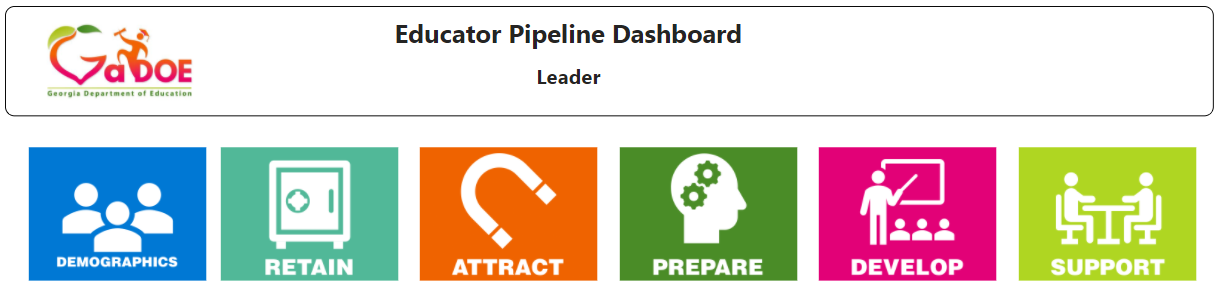 [Speaker Notes: Additionally, the TLSD Department is working with Technology Services Data Analysis and Reporting to develop a dashboard that will enrich your understanding of the Educator Pipeline. This dashboard will be pulling data directly from the CPI and Student Class Reports based on the six areas shown. Once the dashboard is built, LEA’s and RESAs will be able to interact with the data dashboards to answer relevant questions and evaluate outcomes. 

We are very excited about the dashboard because the reports will be able to aggregate information at the State, RESA, P20, and District level.  We will send your team communications when it is released.]
Contacts:
Laine Reichert
Director 
Teacher and Leader 
Support and Development
Email:  laine.reichert@doe.k12.ga.us 

Allison Beasley
Educational Program Specialist
Email:  allison.beasley@doe.k12.ga.us
 
Heather Bilton
Teacher Induction Specialist 
Email: Heather.bilton@doe.k12.ga.us 
 
Jertarius Cook
Educational Program Specialist
Email:  jertarius.cook@doe.k12.ga.us
 
DeOnna Dalton
Educational Program Specialist
Email:  deonna.dalton@doe.k12.ga.us
Shauntice H. Wheeler
Program Manager
Teacher and Leader Support and Development
Email:  swheeler@doe.k12.ga.us

Deanie Fincher
Training/Development Specialist
Email:  dfincher@doe.k12.ga.us
 
Katherine Gerbis
Educational Program Specialist
Email:  kgerbis@doe.k12.ga.us
 
Stefany Howard
Educational Program Specialist
Email:  showard@doe.k12.ga.us
 
James McMickin
Leader Induction Specialist
Email: james.mcmickin@doe.k12.ga.us
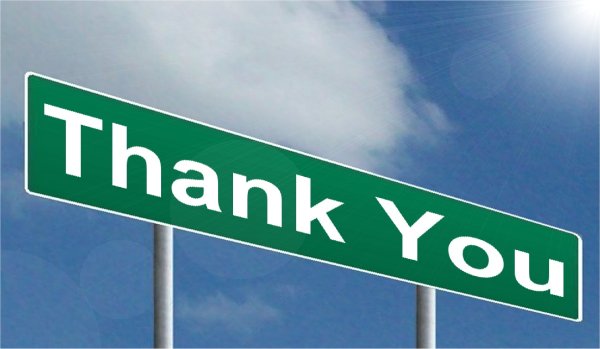 [Speaker Notes: Thank you for your time and we look forward to working with you.]